٩
الفصل
الهندسة:الزوايا والمضلعات
تهيئة الفصل التاسع 
الهندسة:الزوايا والمضلعات
صفحة  ٧٣
٩
الفصل
الهندسة:الزوايا والمضلعات
الفكرة العامة
أستعمل مصطلحات هندسية لوصف الزوايا والمضلعات.
٩
١
٣
٤
٢
الفصل
الهندسة:الزوايا والمضلعات
المفردات
الزاوية
رأس الزاوية
الدرجة
الشكل الرباعي
٩
الفصل
الهندسة:الزوايا والمضلعات
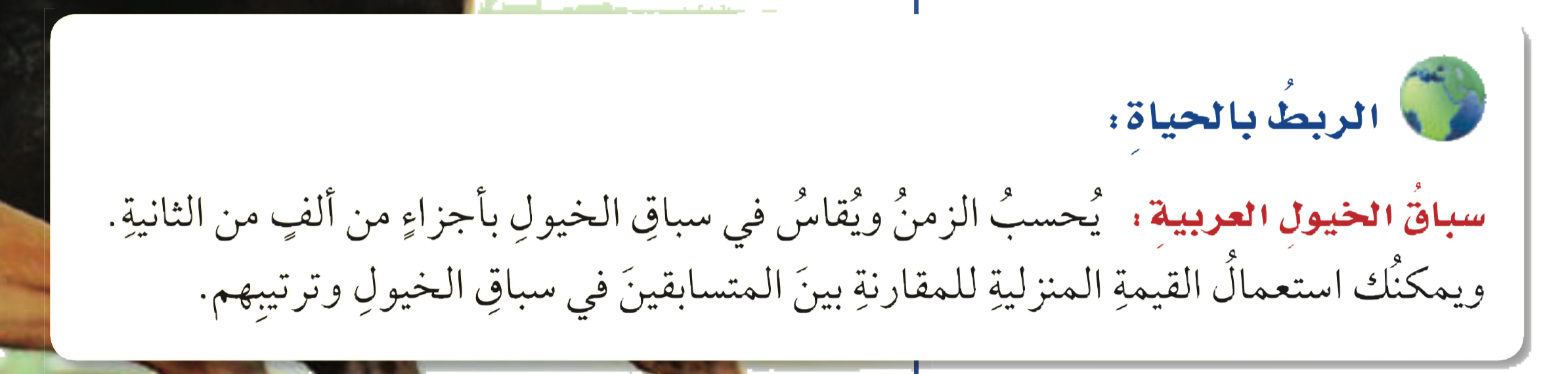 الربط مع الحياة
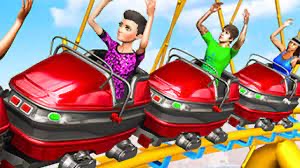 قاطرة كهربائية:
يشهد ركاب القاطرة الكهربائية في إحدى مدن الألعاب تجربة الهبوط من ارتفاع ٤٢ مترا بزاوية 70°
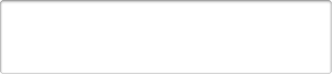 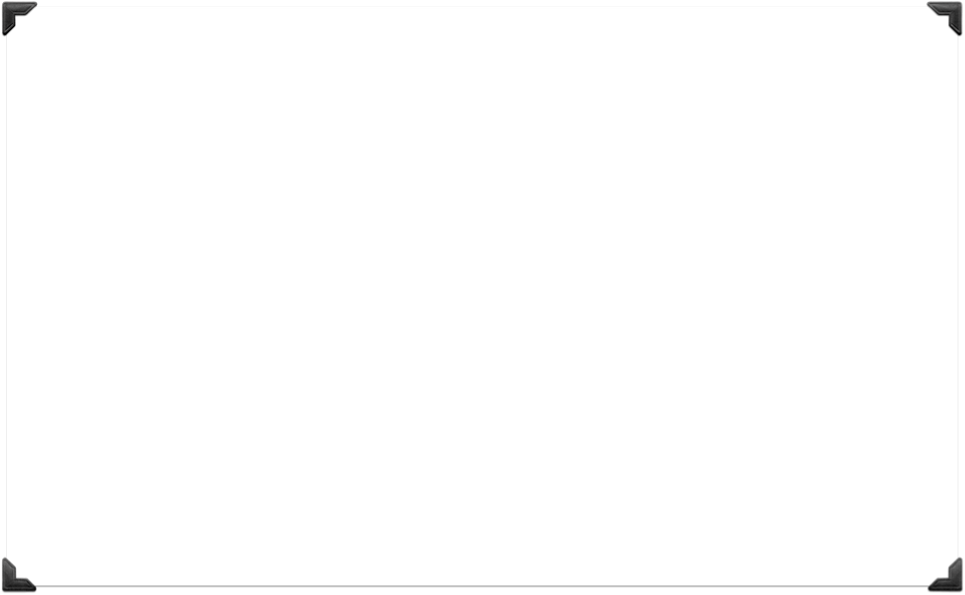 اختبار سريع
٩
الفصل
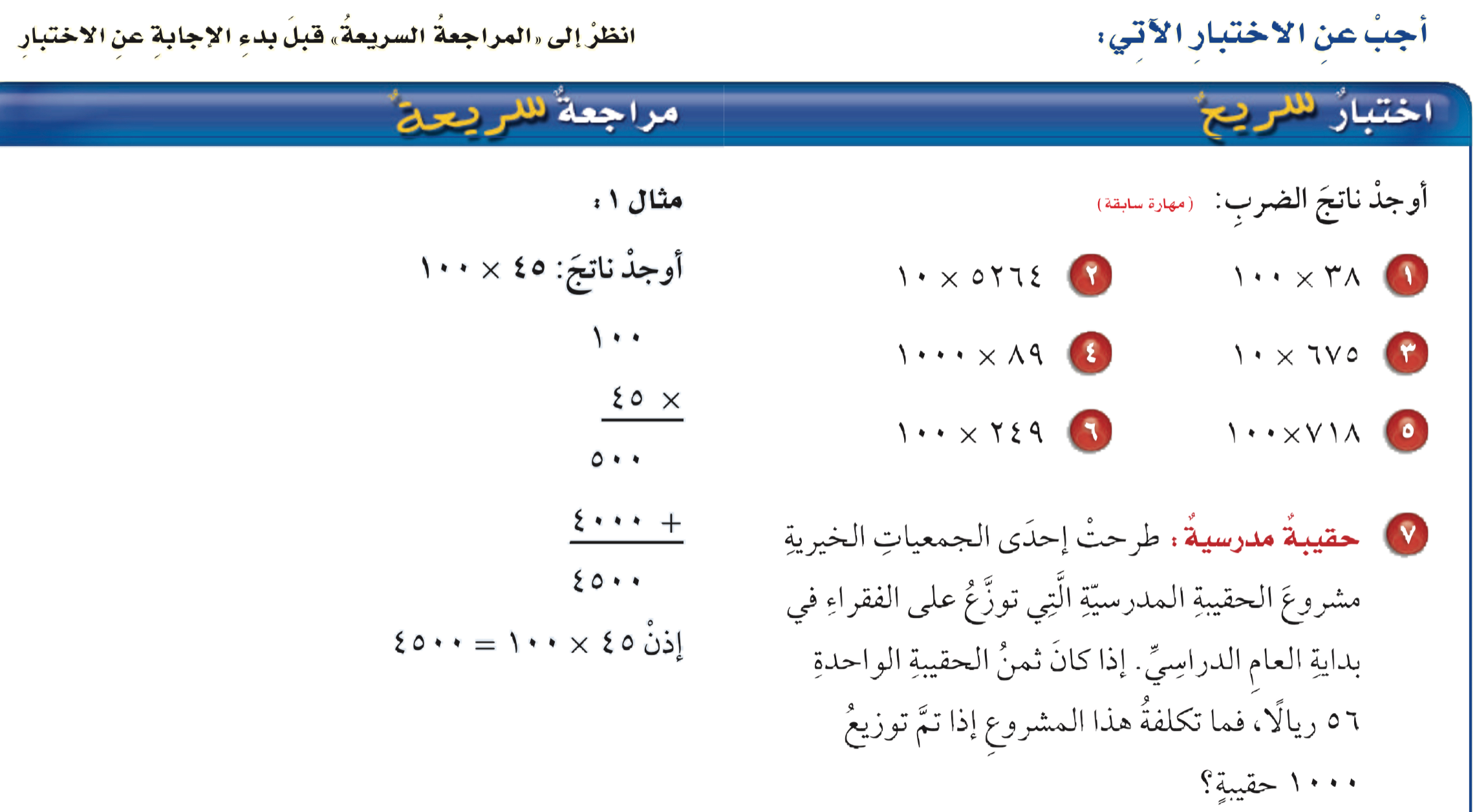 ‏انظر إلى المراجعة السريعة قبل البدء في الإجابة عن الاختبار
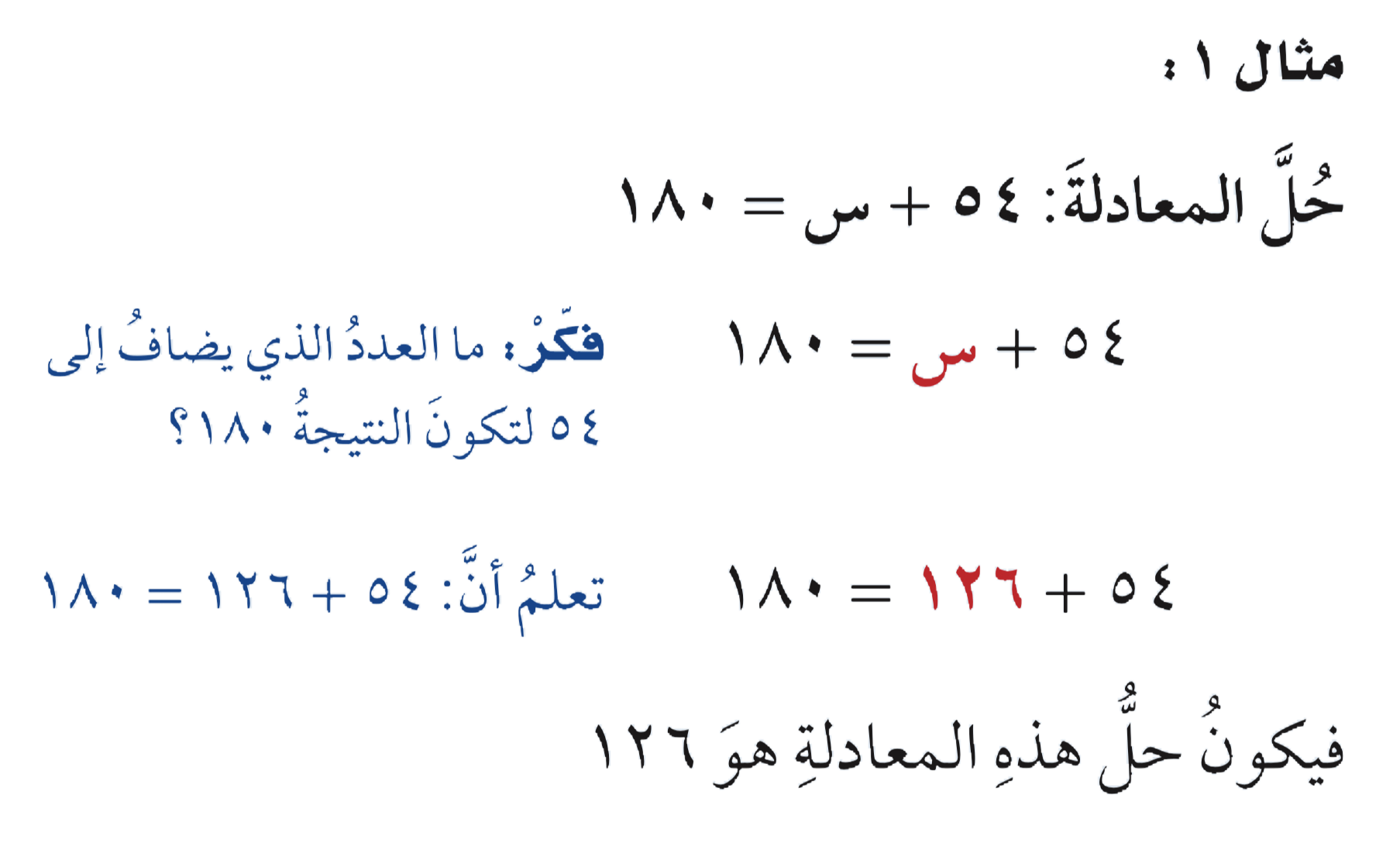 الهندسة:الزوايا والمضلعات
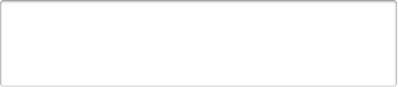 ٩
الحل
الفصل
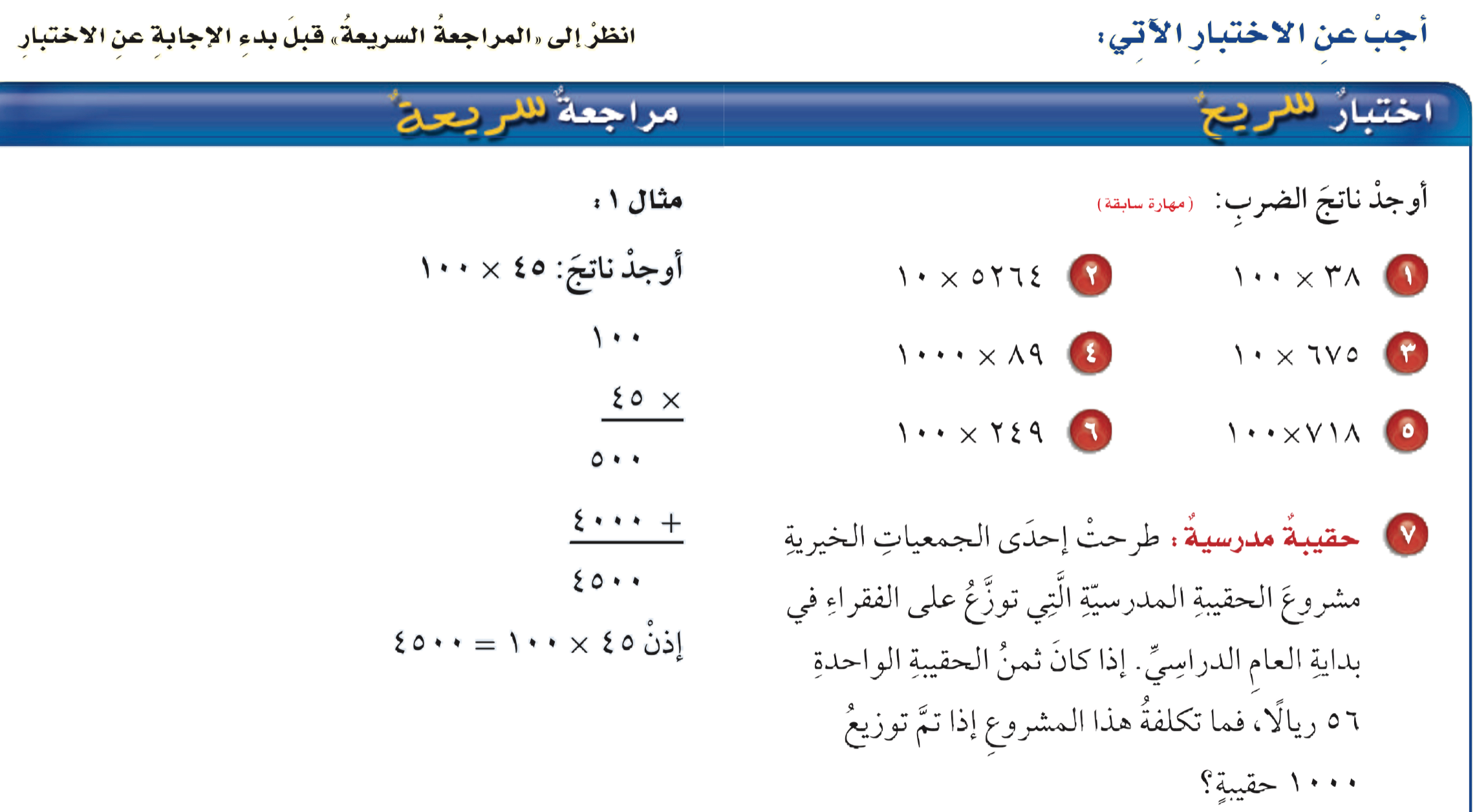 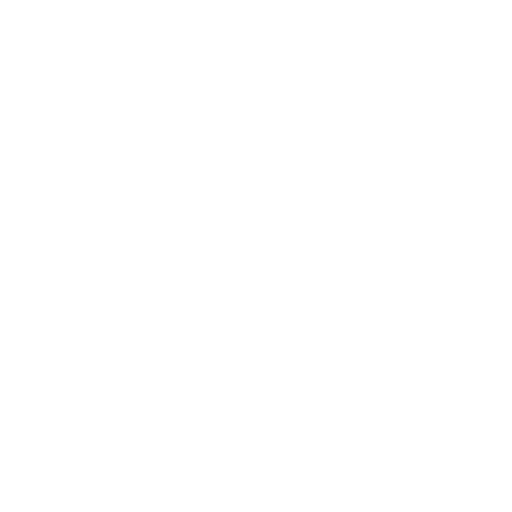 الهندسة:الزوايا والمضلعات
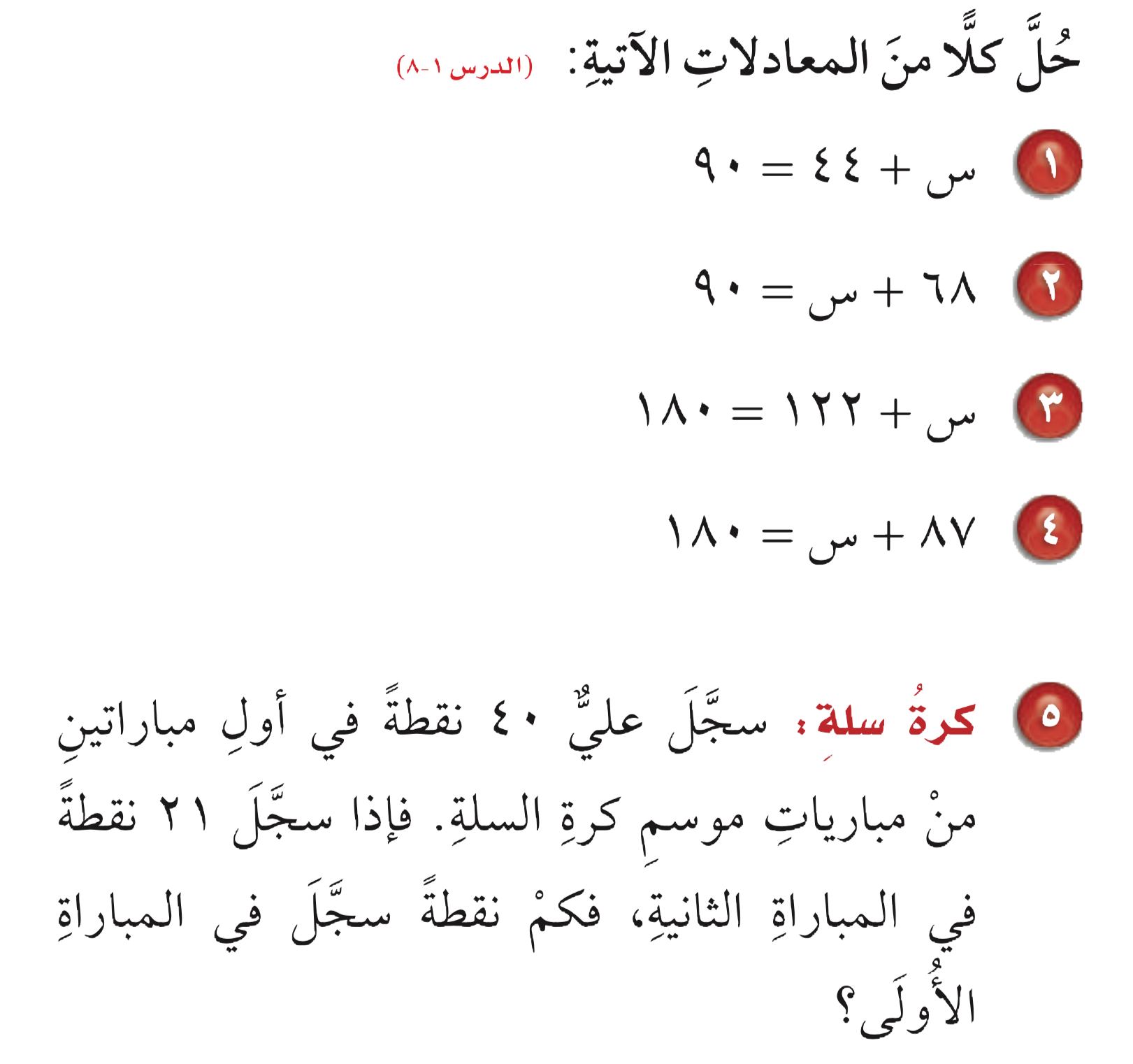 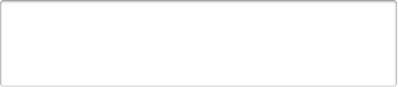 ٩
س= ٥٨
س= ٢٢
س= ٩٣
الفصل
س= ٤٦
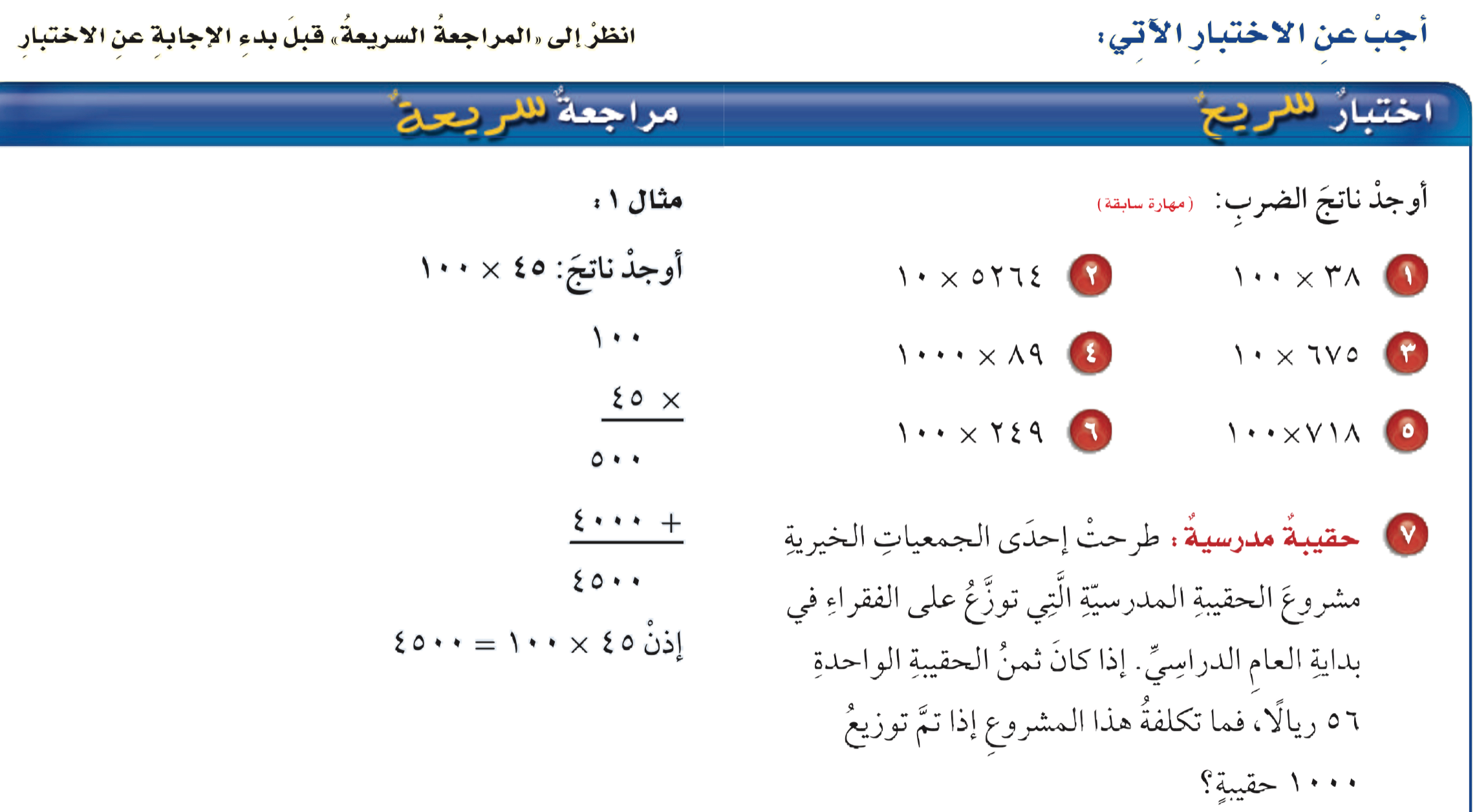 الهندسة:الزوايا والمضلعات
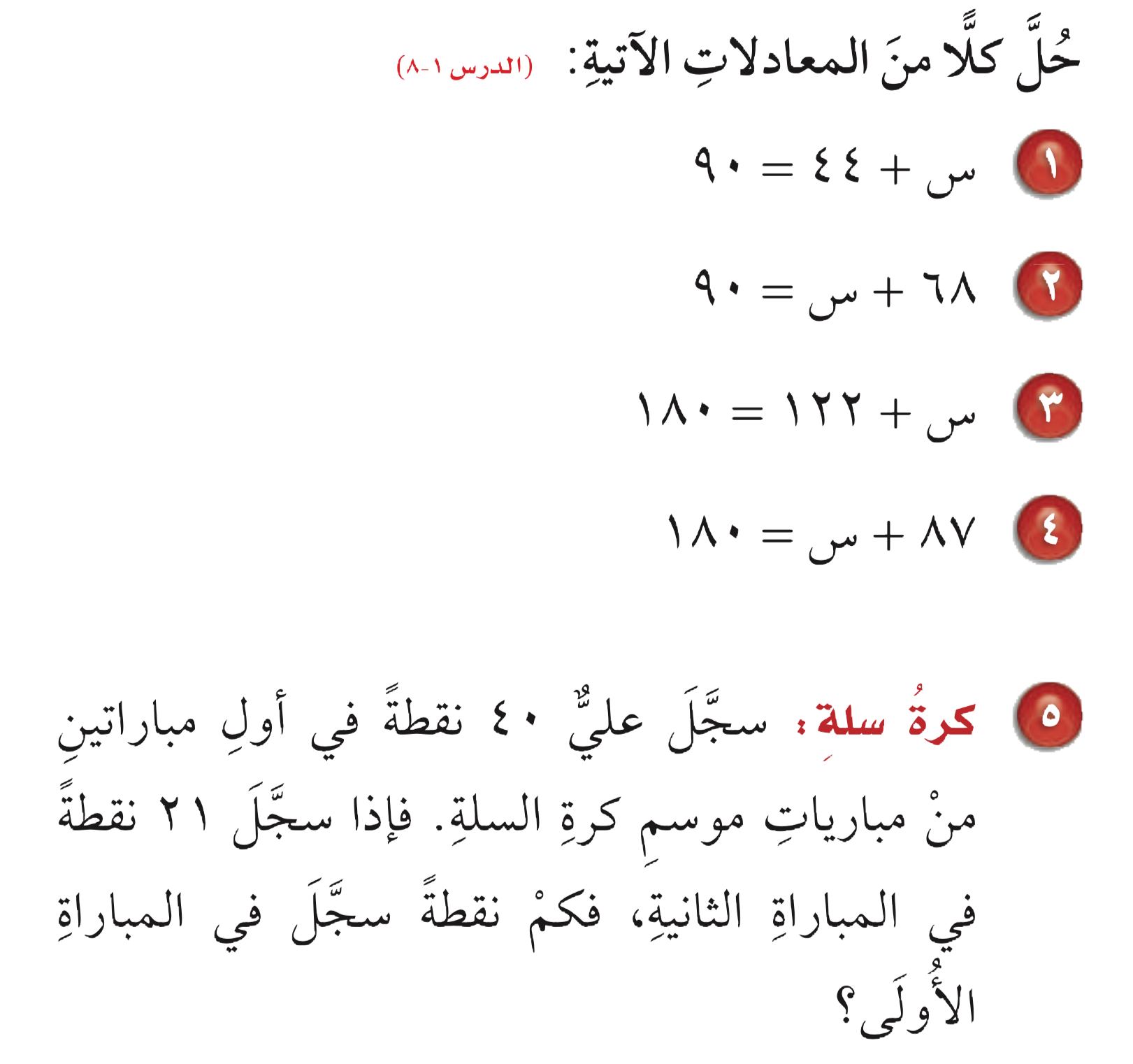 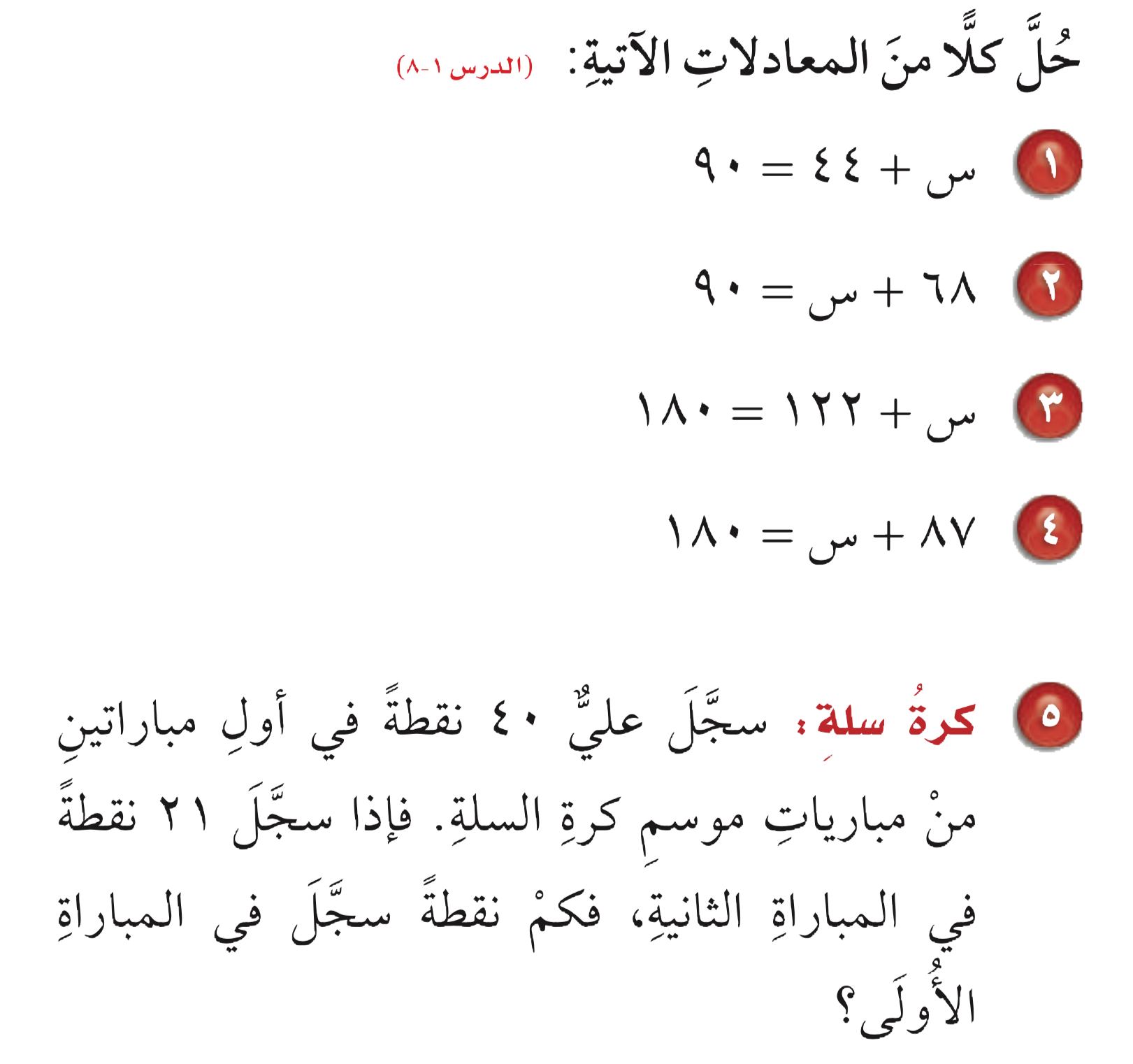 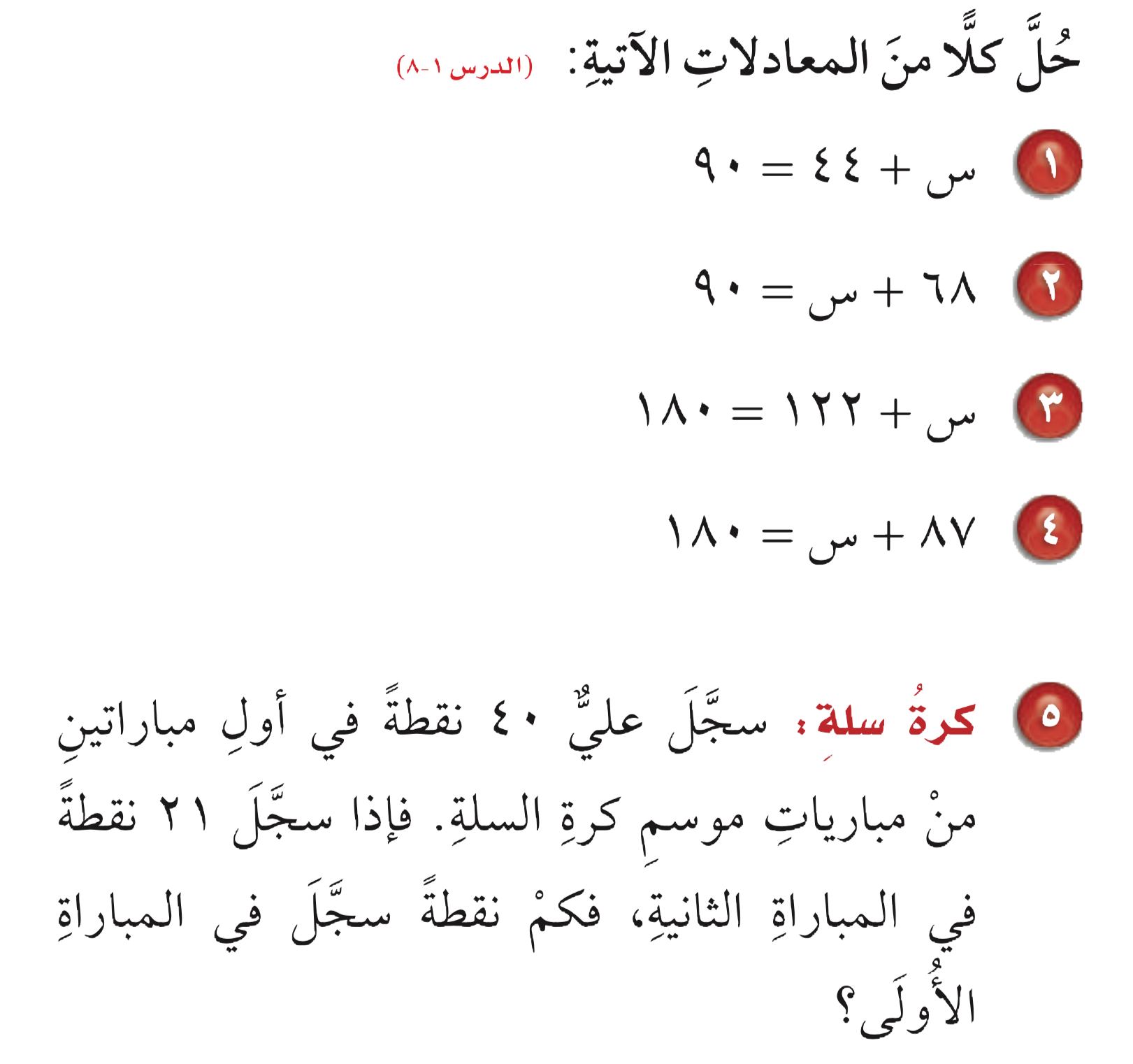 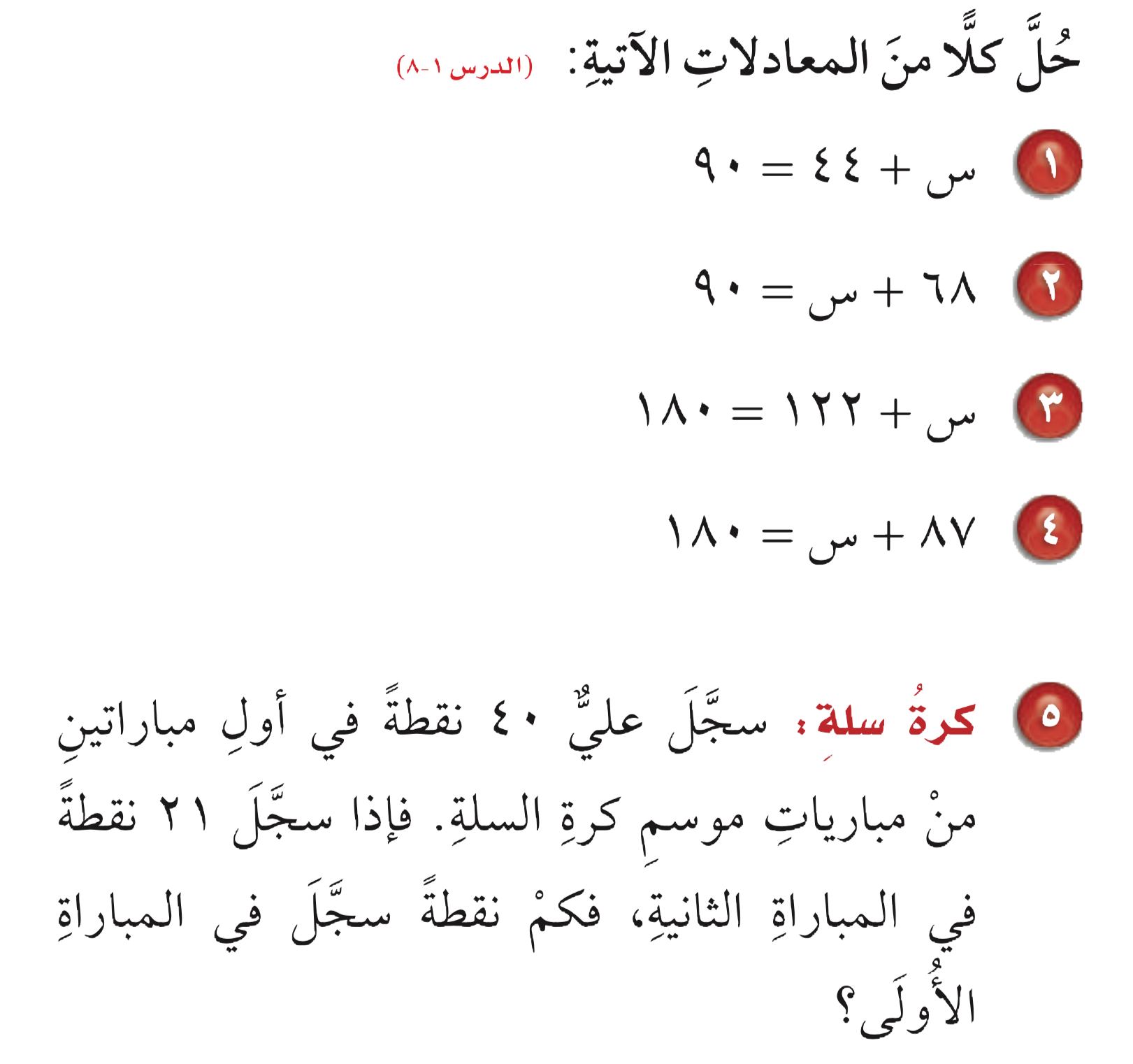 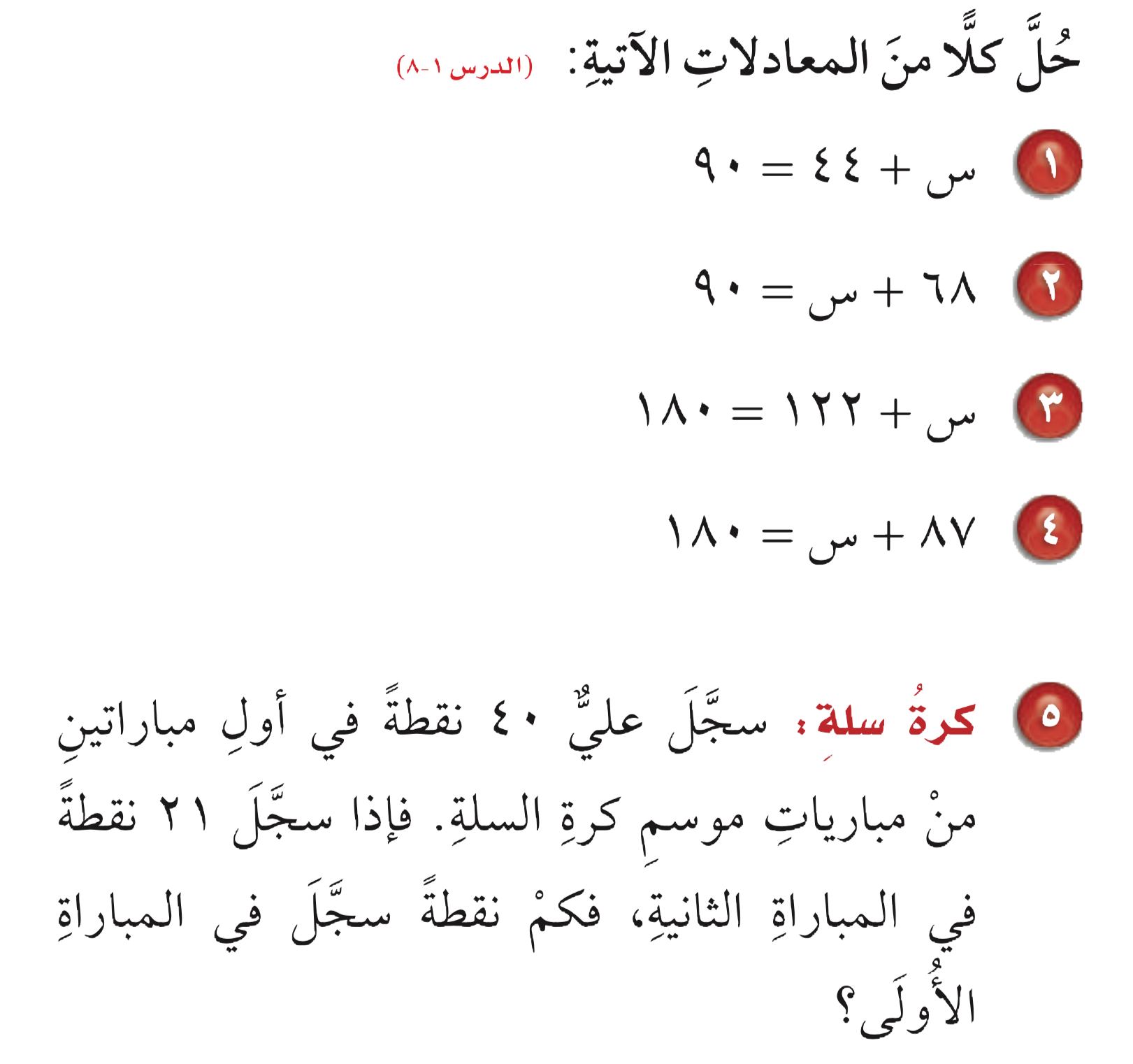 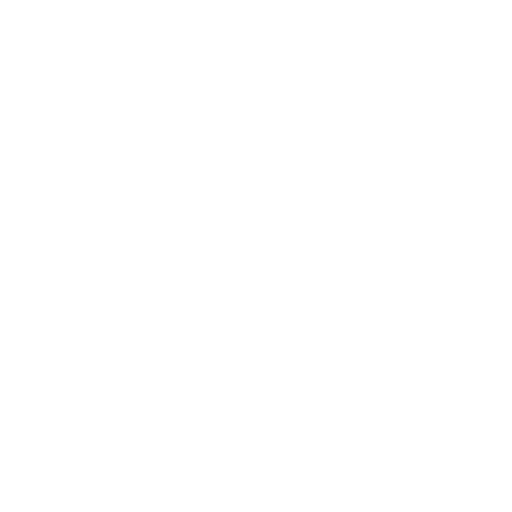 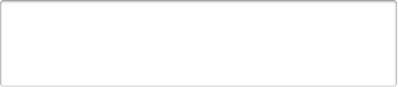 ٩
الفصل
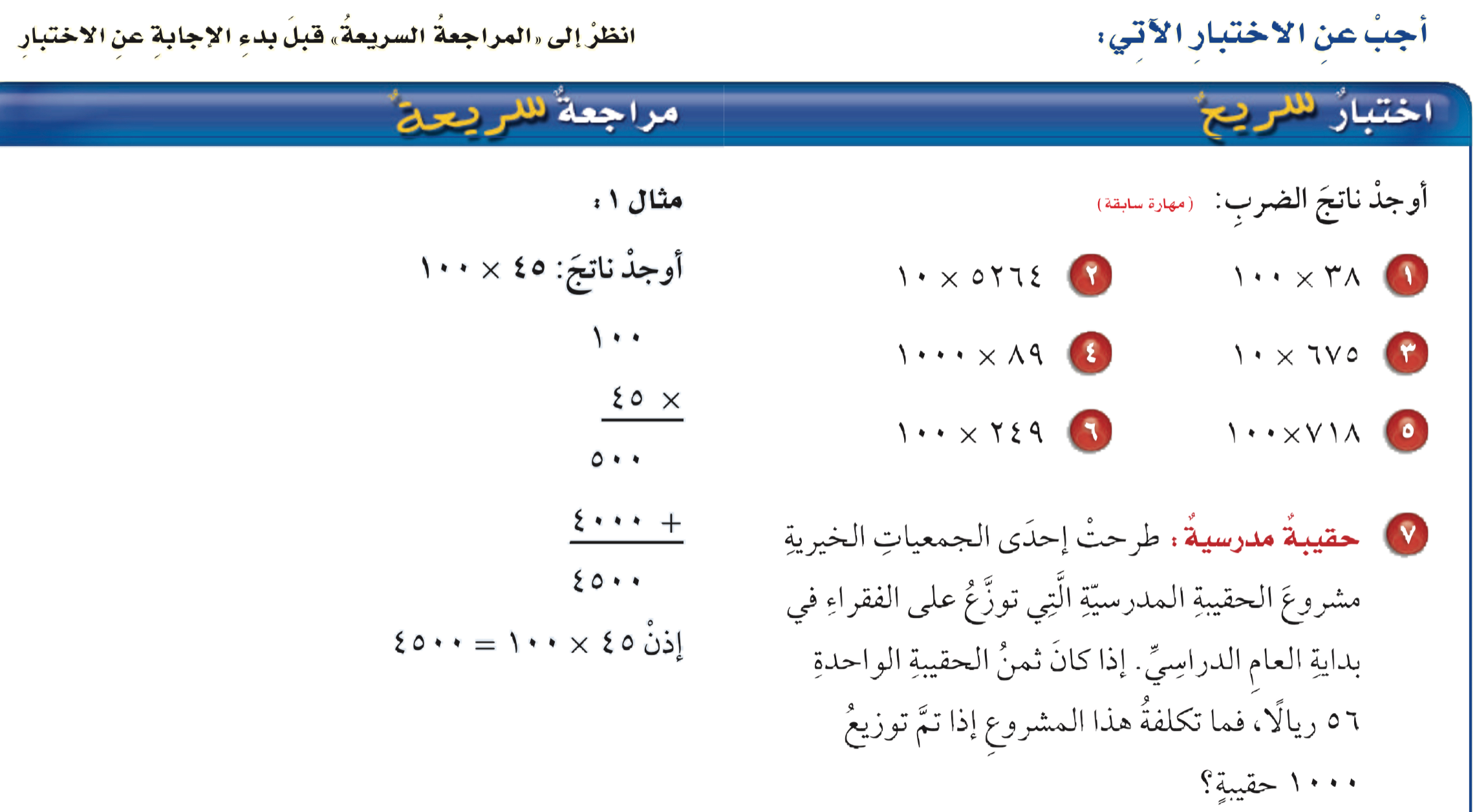 الهندسة:الزوايا والمضلعات
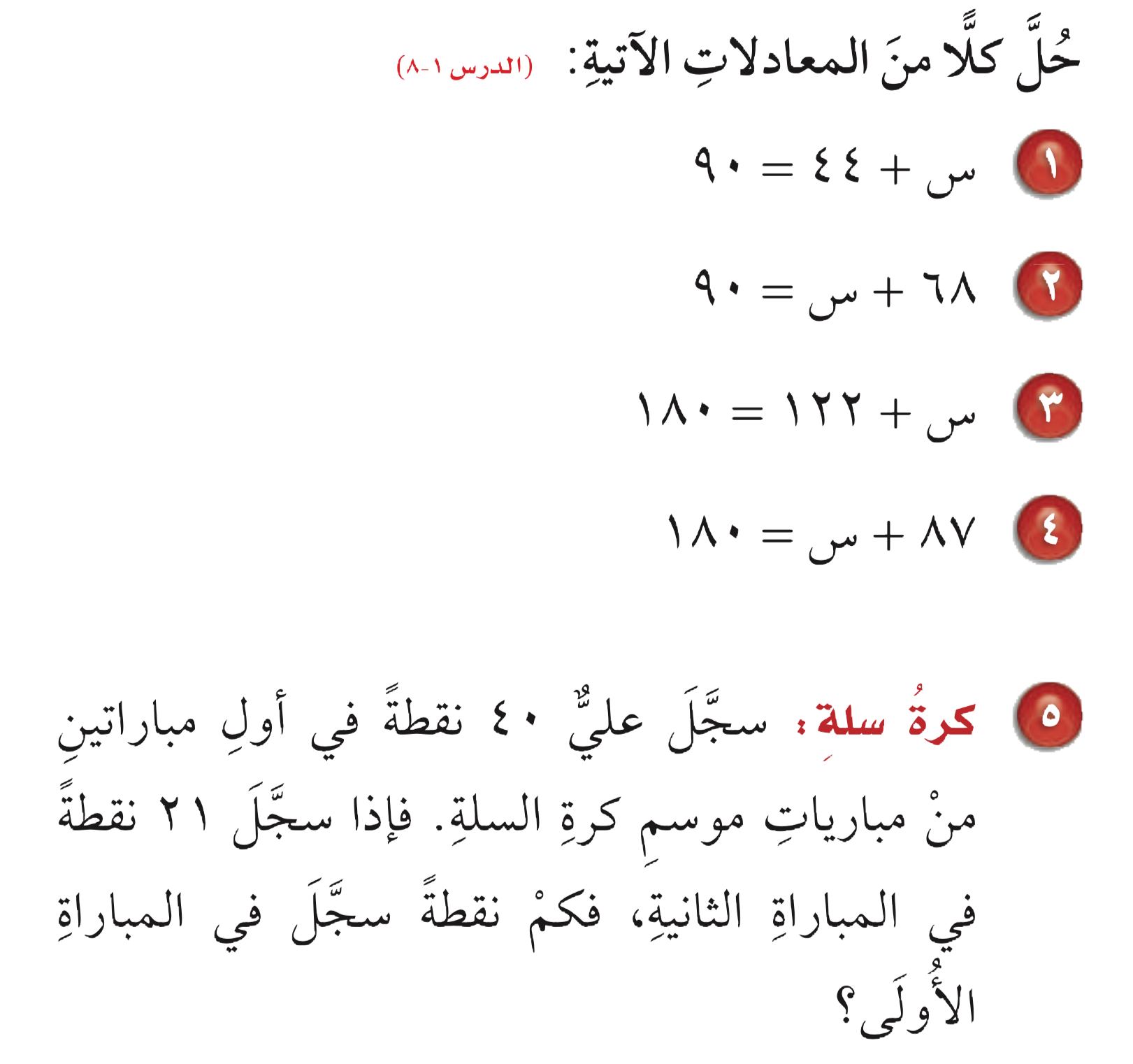 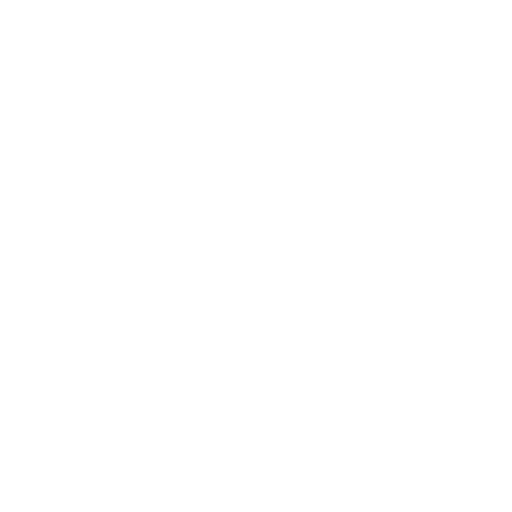 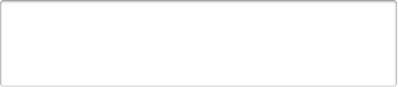 ٩
الفصل
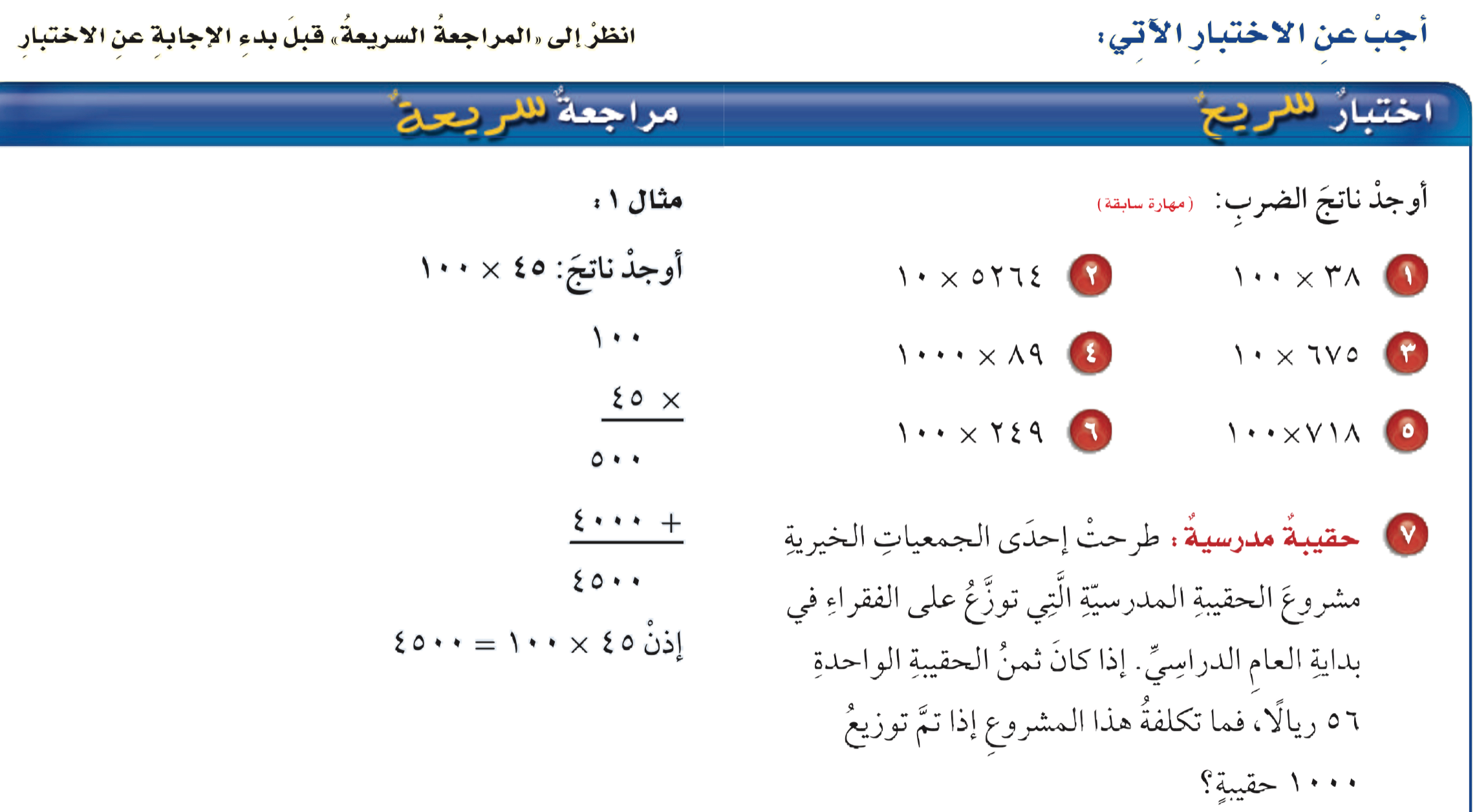 الهندسة:الزوايا والمضلعات
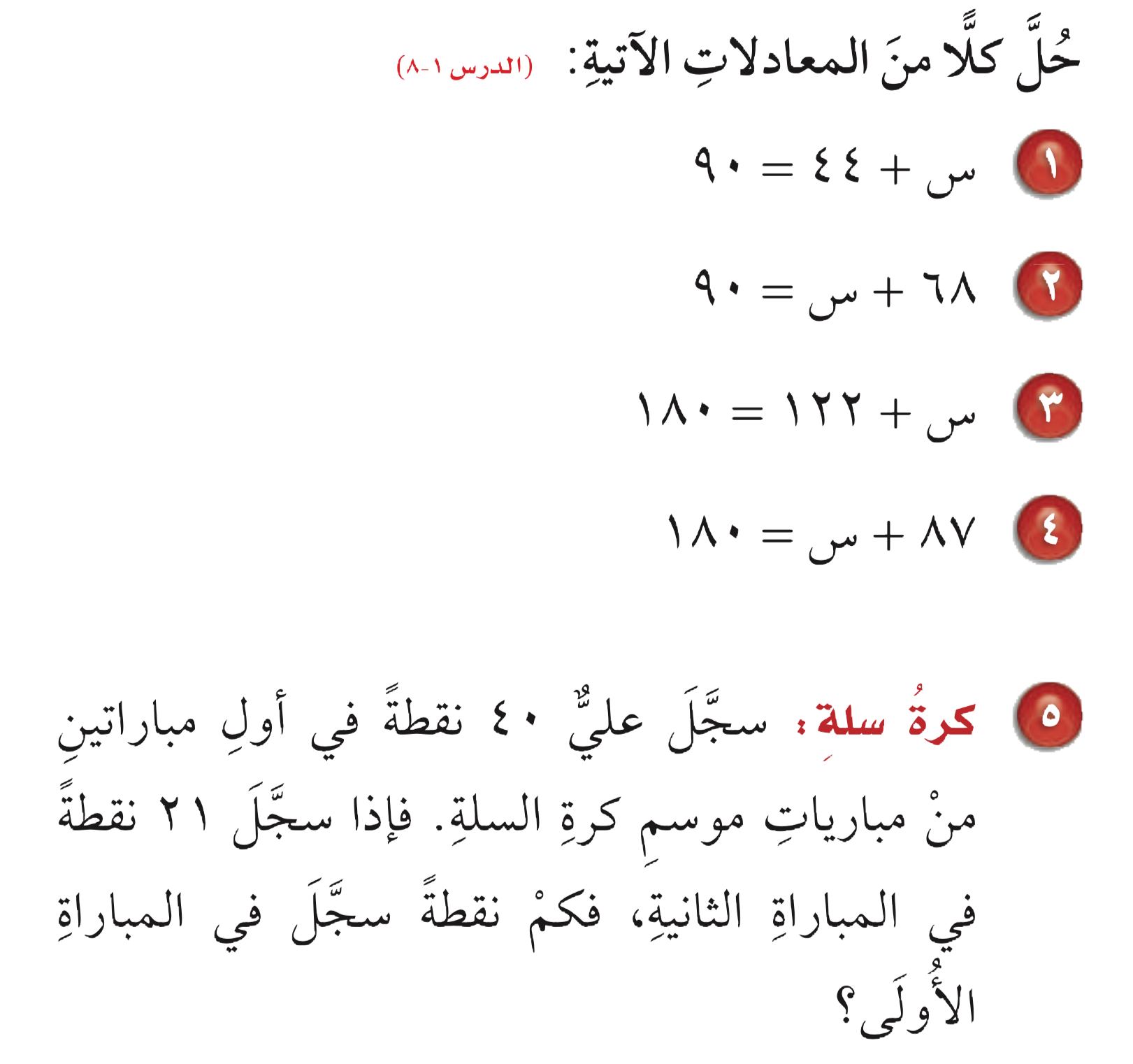 س + ٢١ = ٤٠  ، س= ١٩ ، 
أي سجل في المبارة الأولى ١٩ نقطة
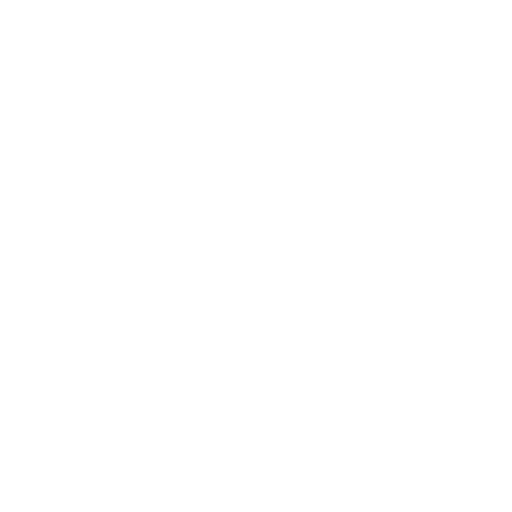 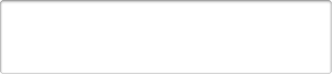 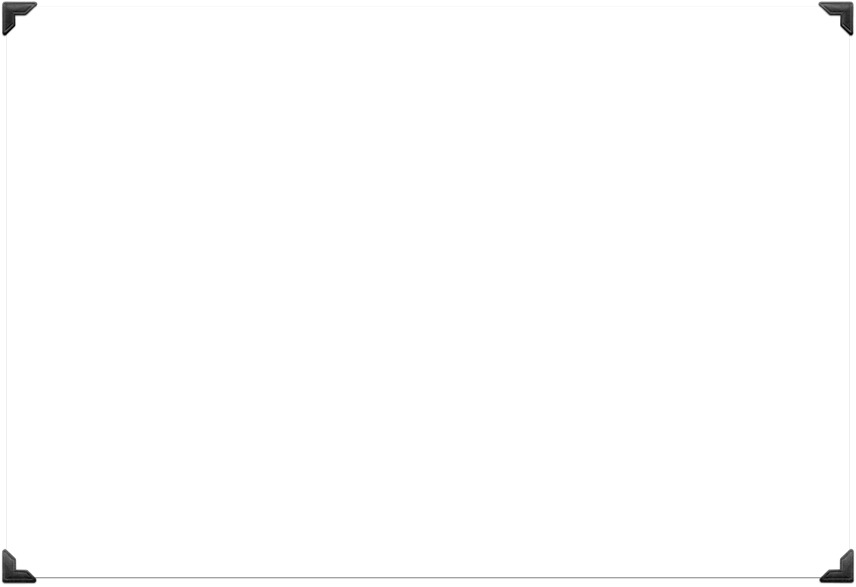 اختبار سريع
٩
الفصل
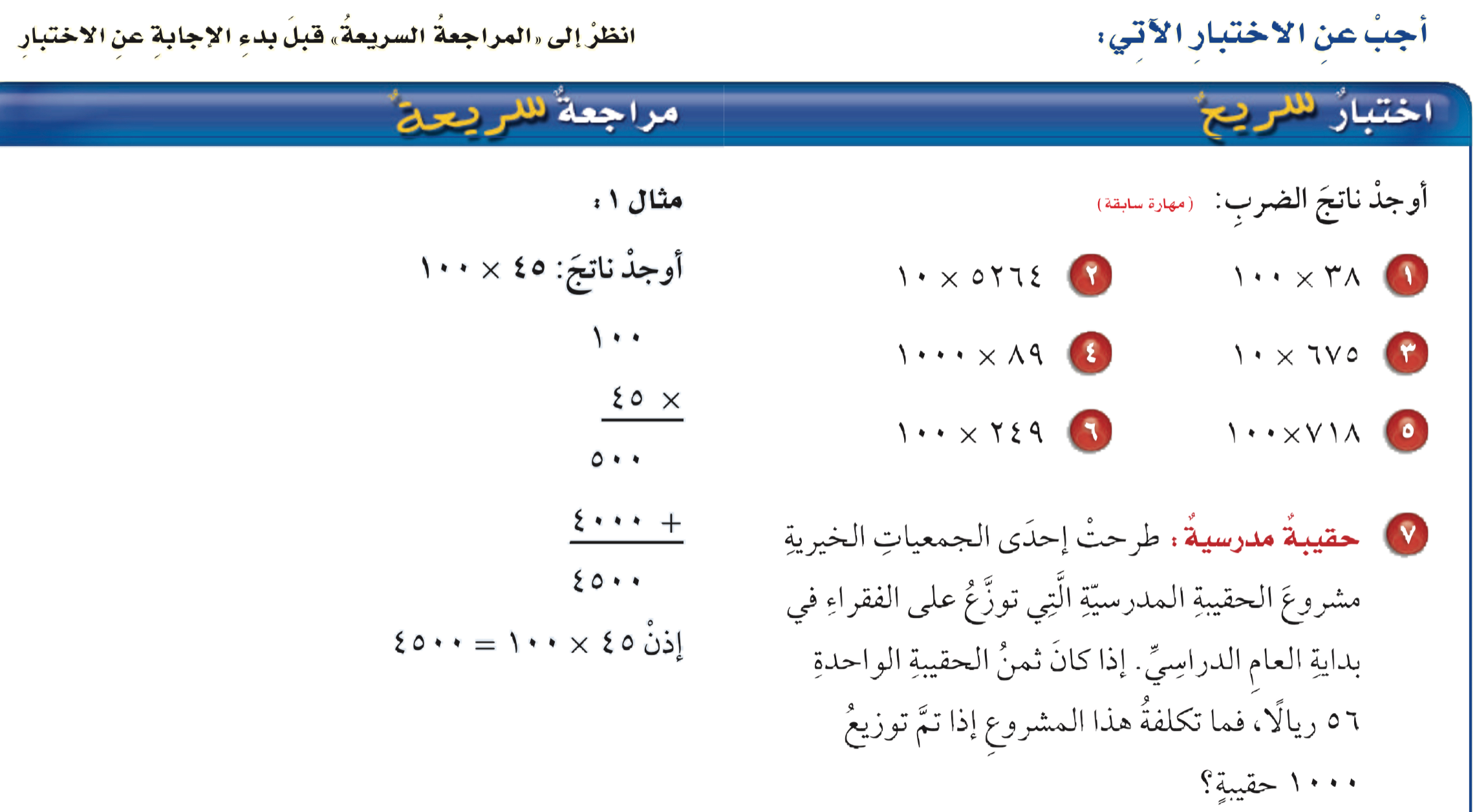 ‏انظر إلى المراجعة السريعة قبل البدء في الإجابة عن الاختبار
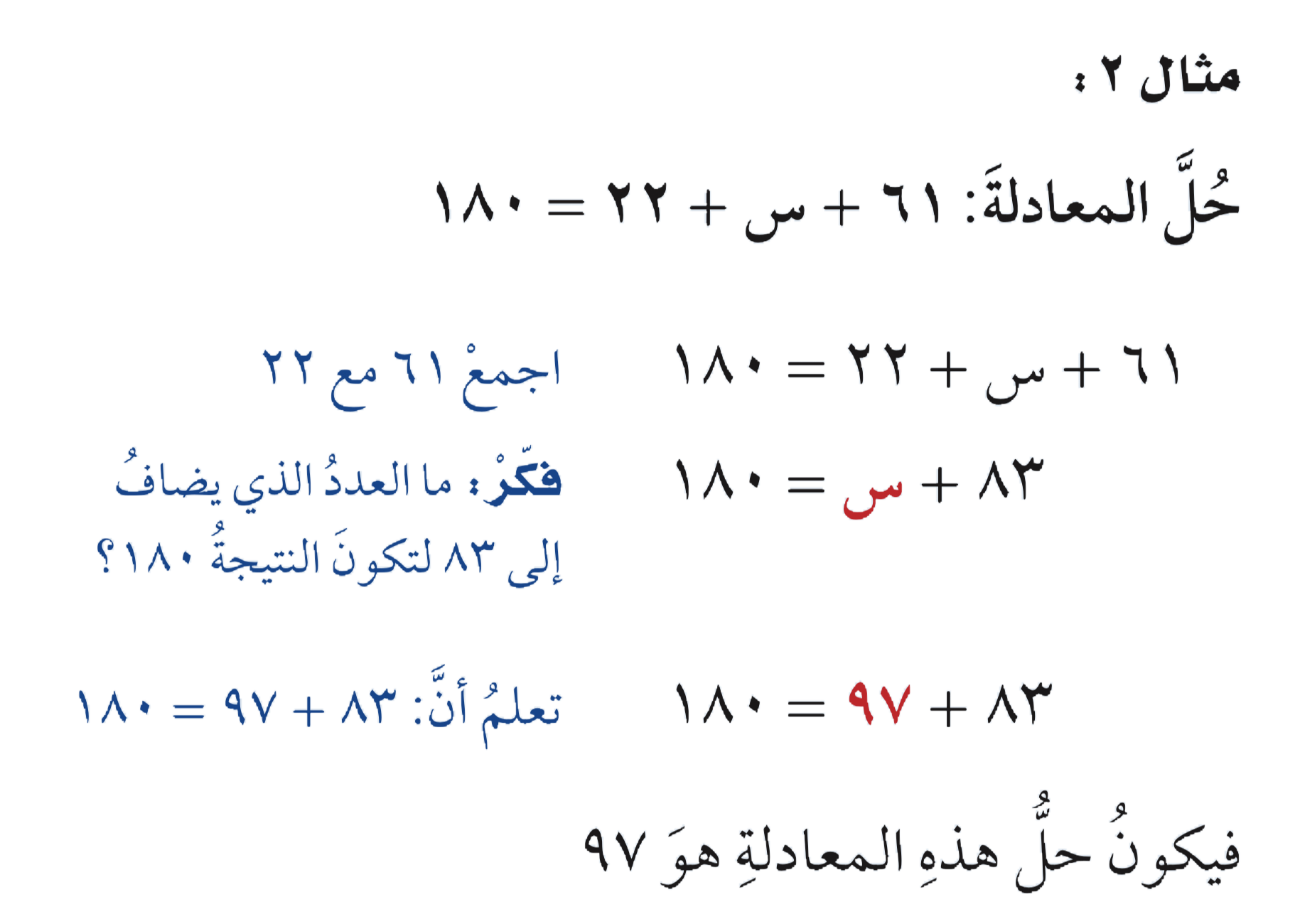 الهندسة:الزوايا والمضلعات
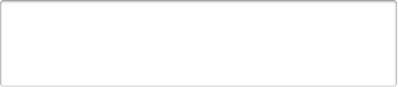 ٩
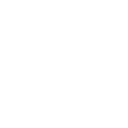 الفصل
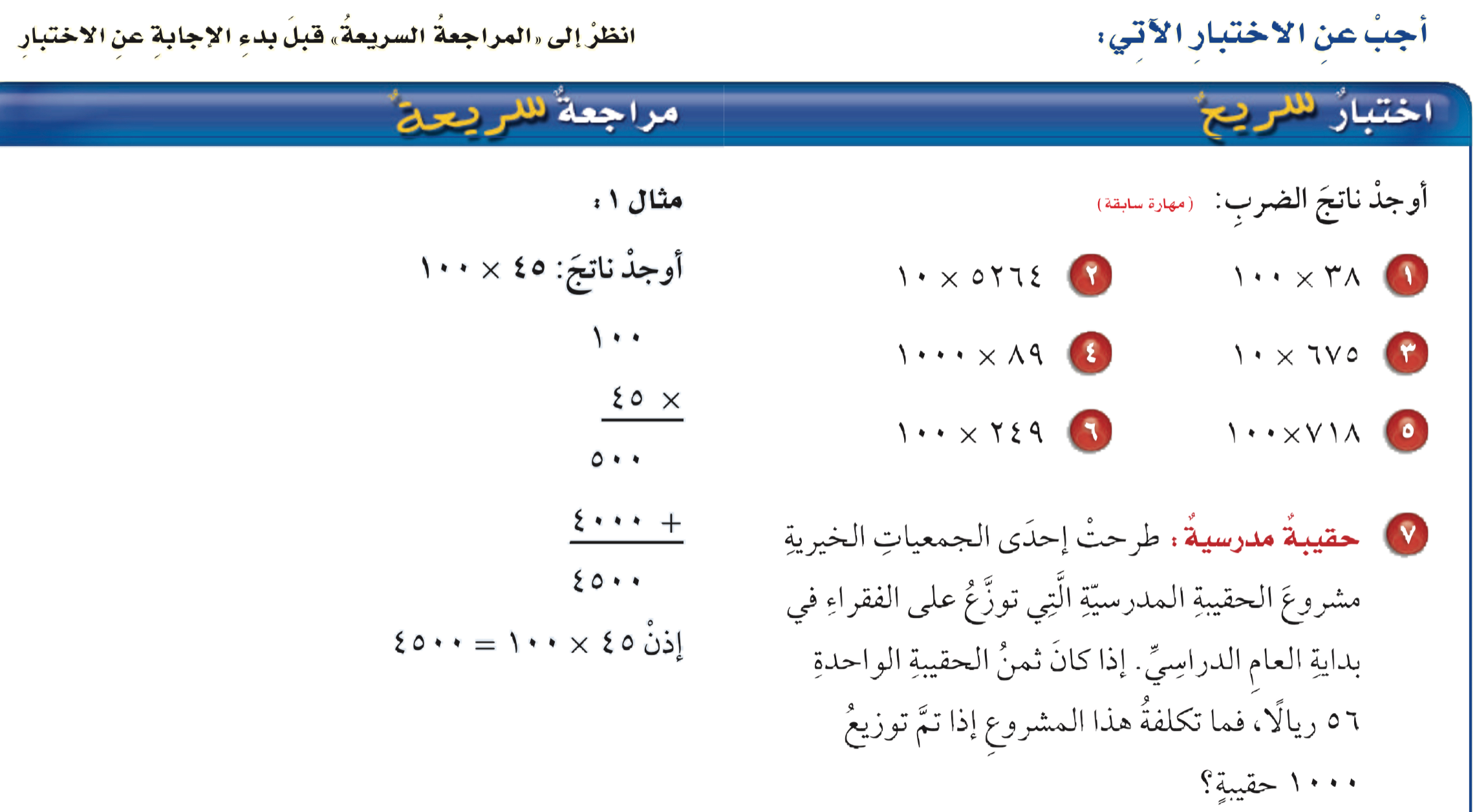 الحل
الهندسة:الزوايا والمضلعات
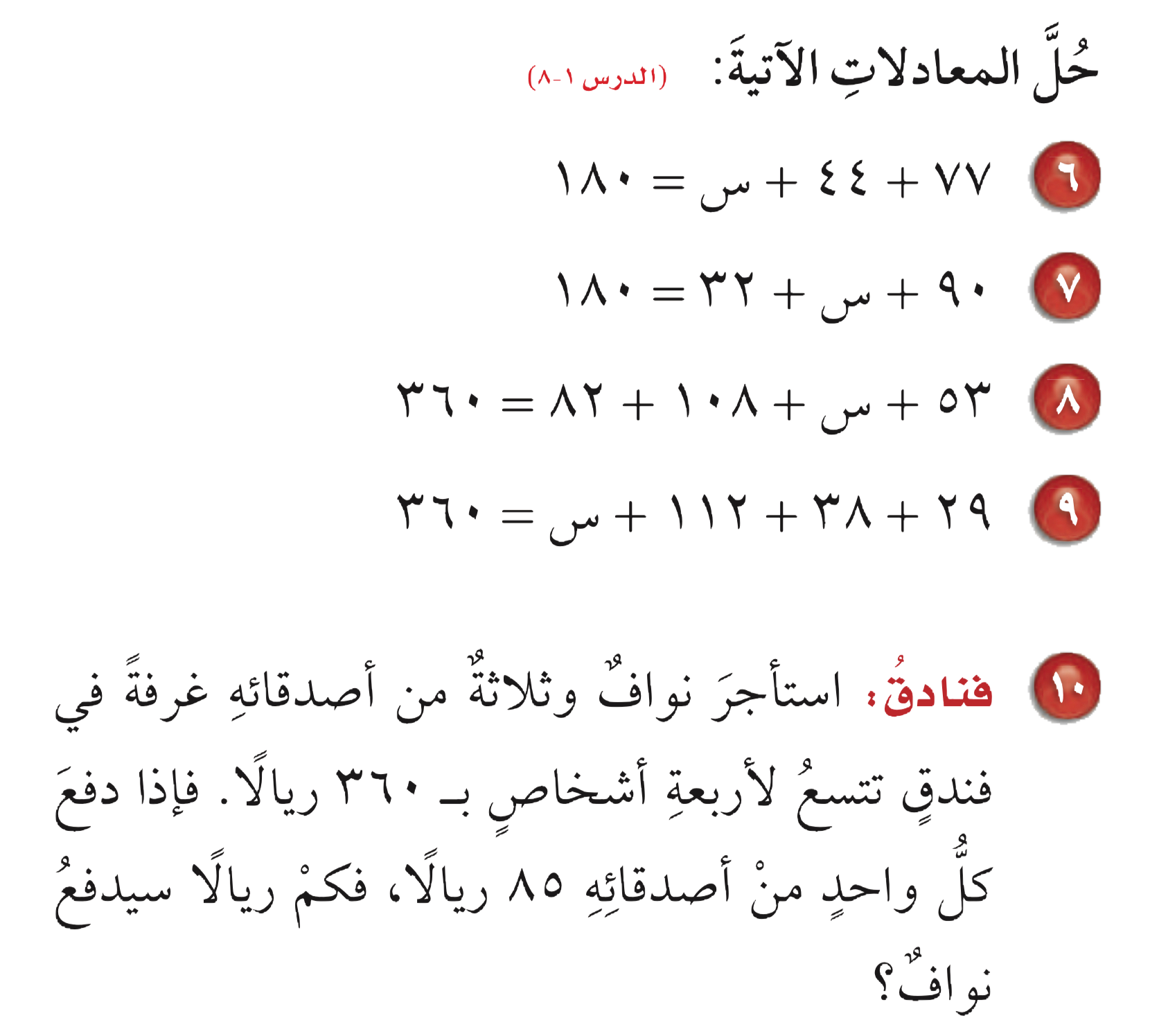 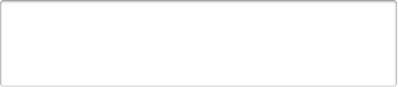 ٩
س= ٥٩
س= ٥٨
س= ١١٧
س= ١٨١
الفصل
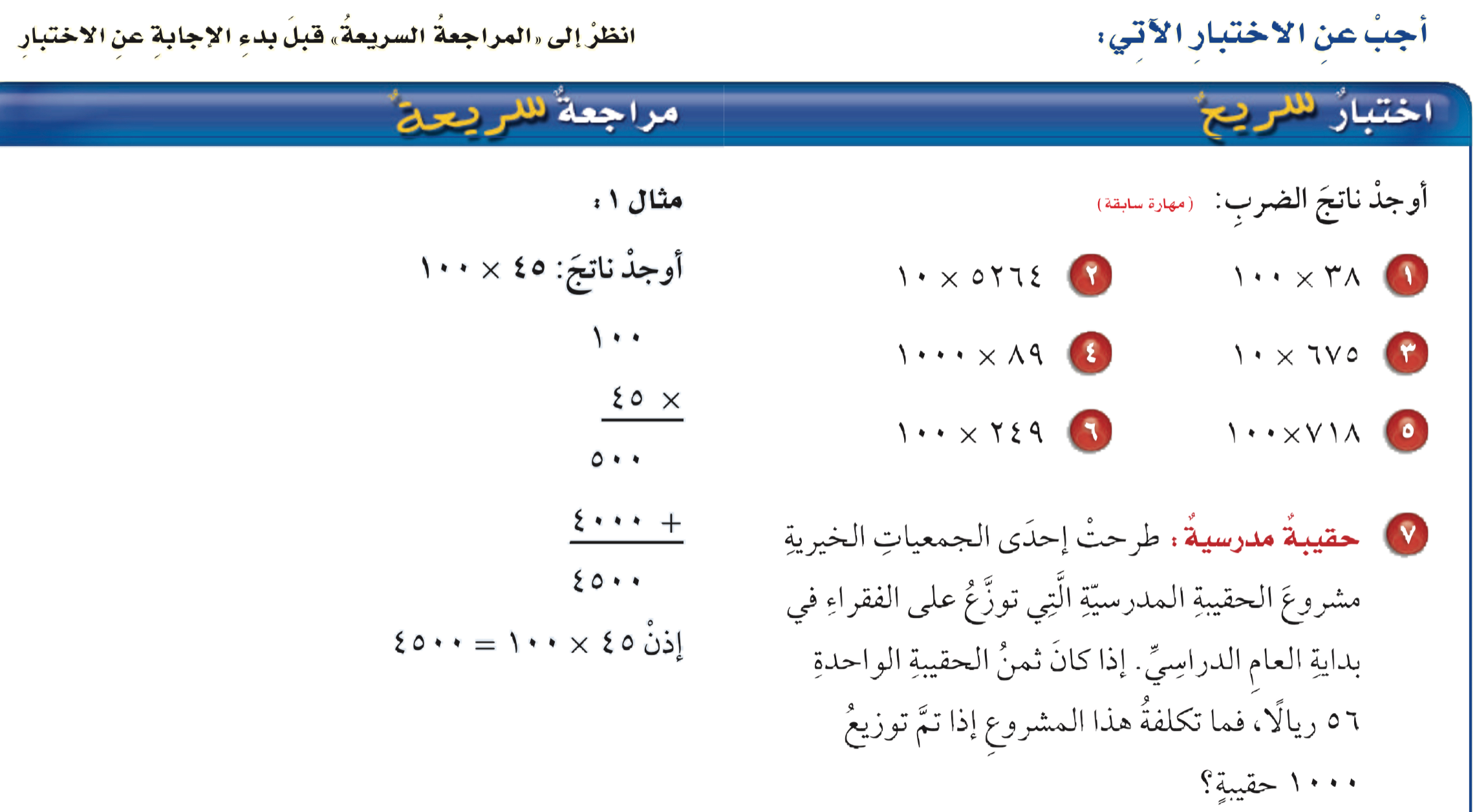 الهندسة:الزوايا والمضلعات
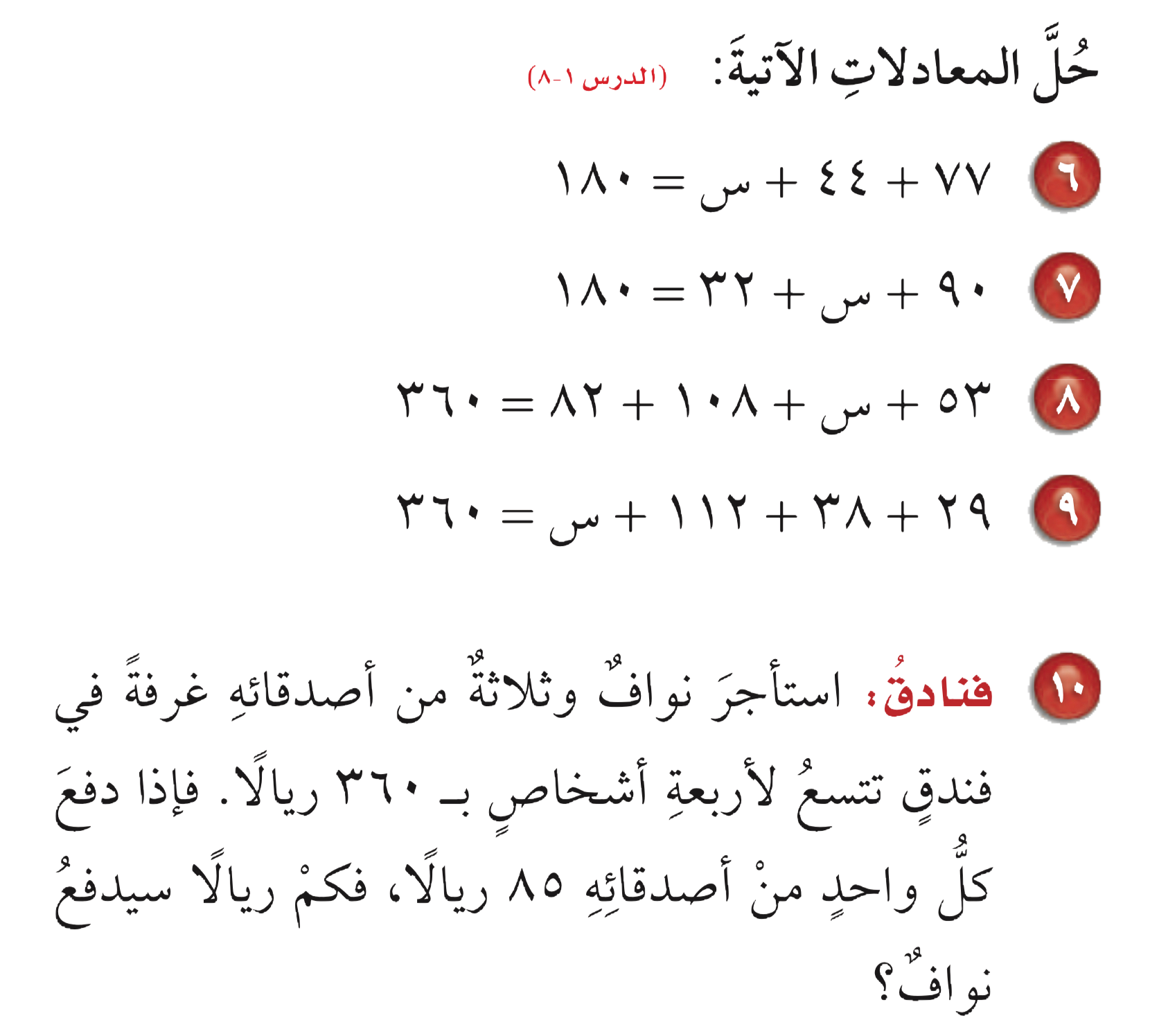 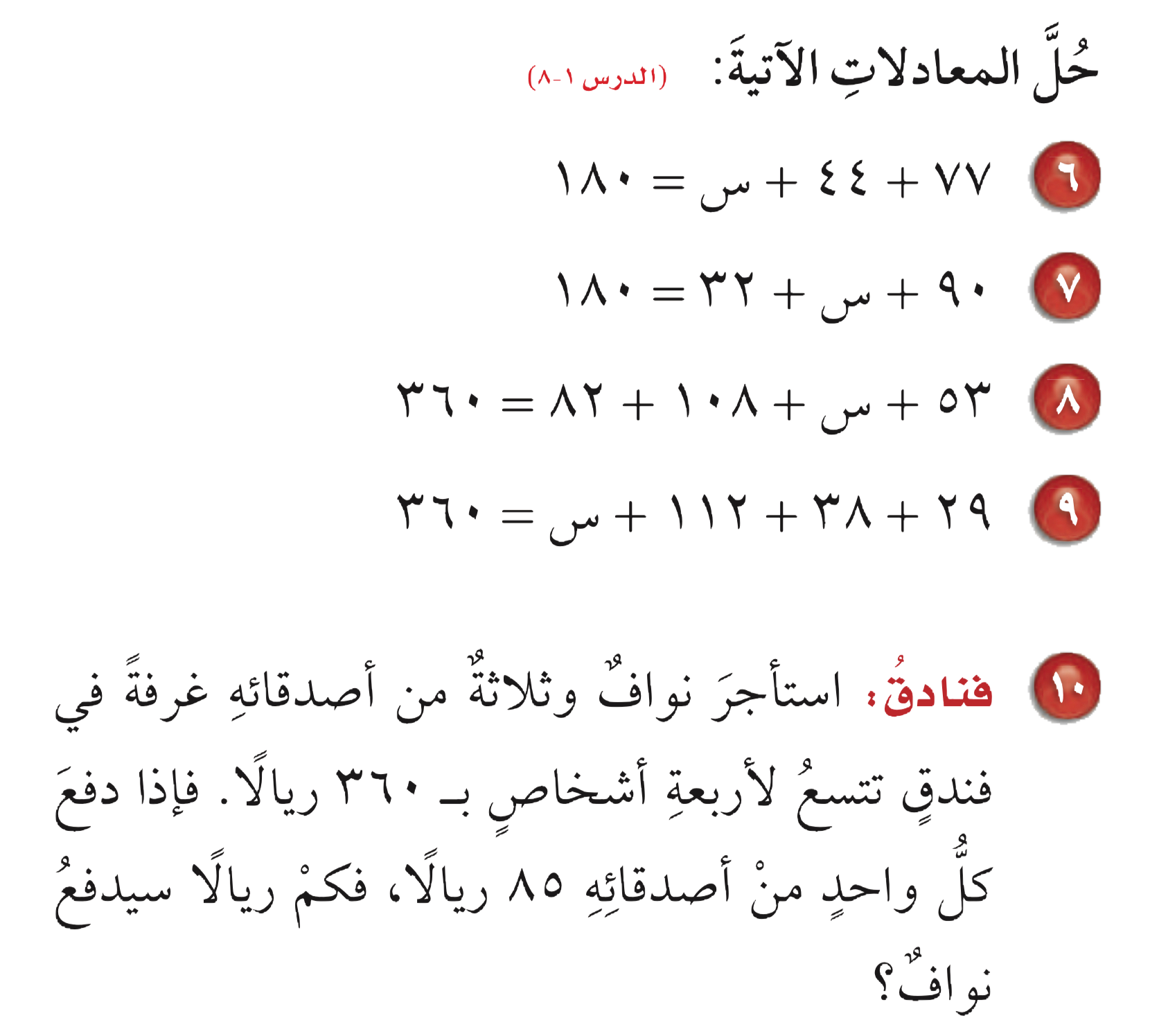 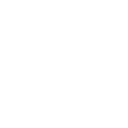 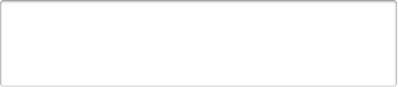 ٩
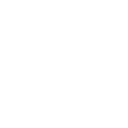 الفصل
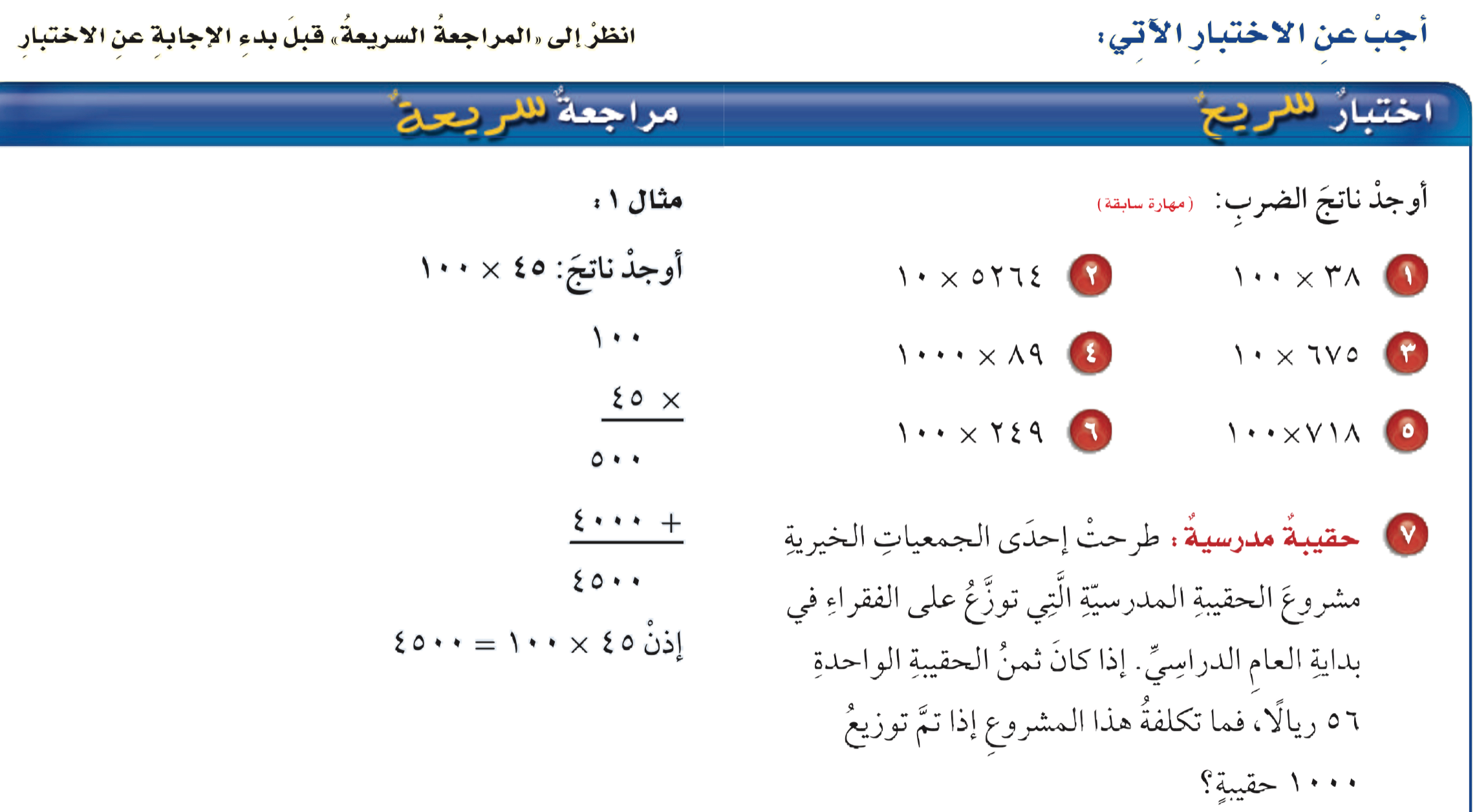 الحل
الهندسة:الزوايا والمضلعات
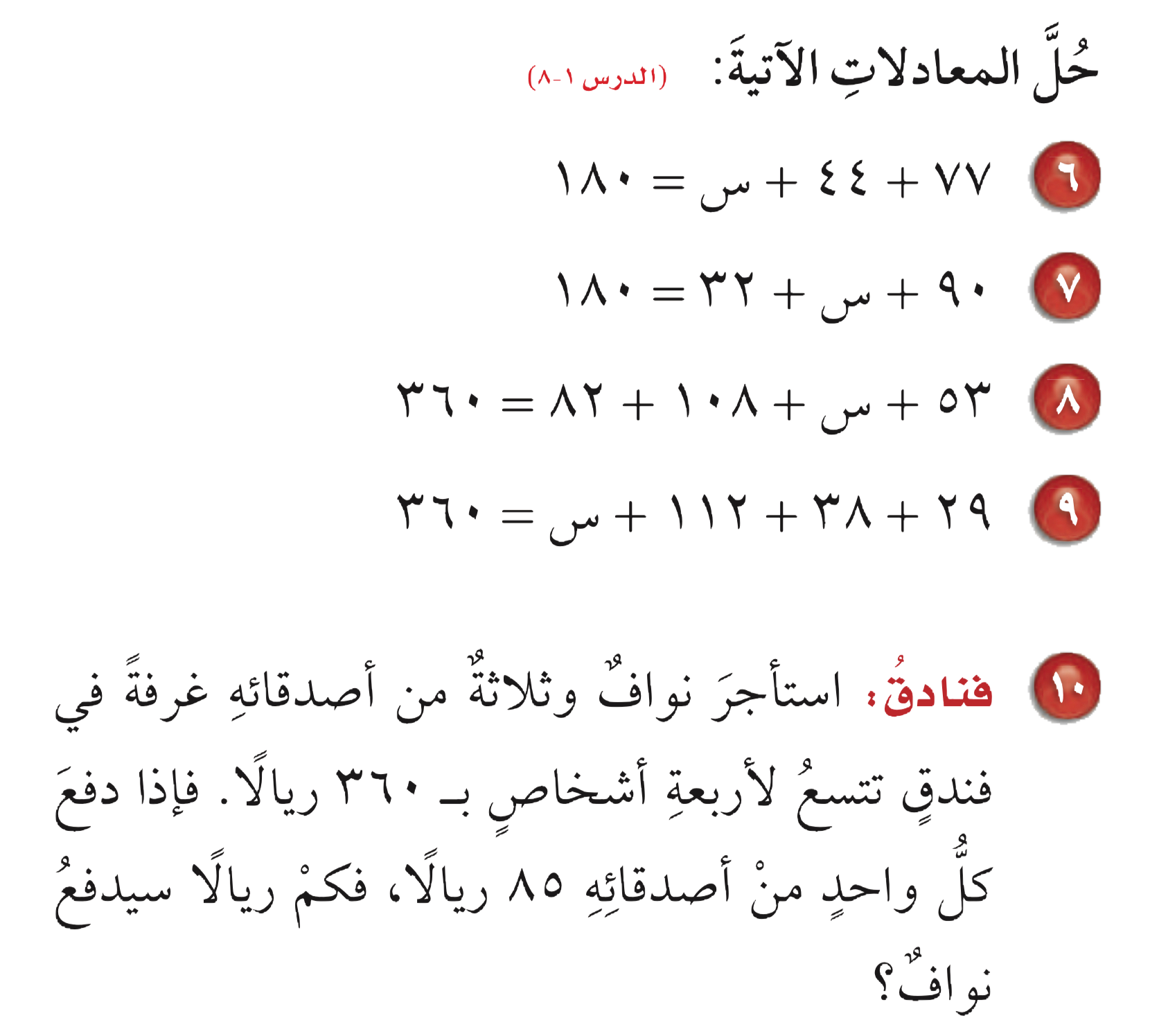 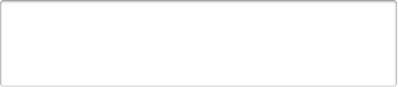 ٩
الفصل
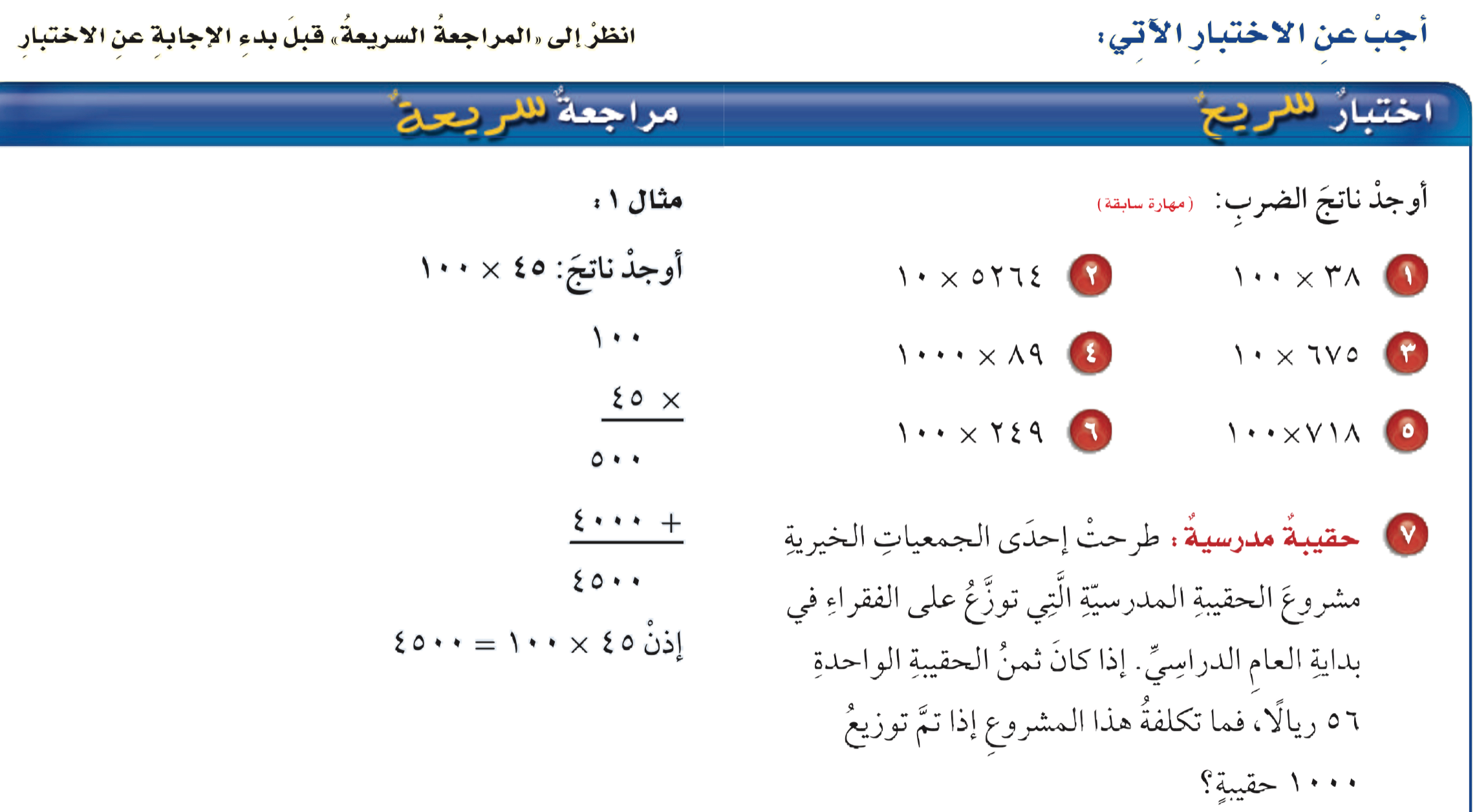 الهندسة:الزوايا والمضلعات
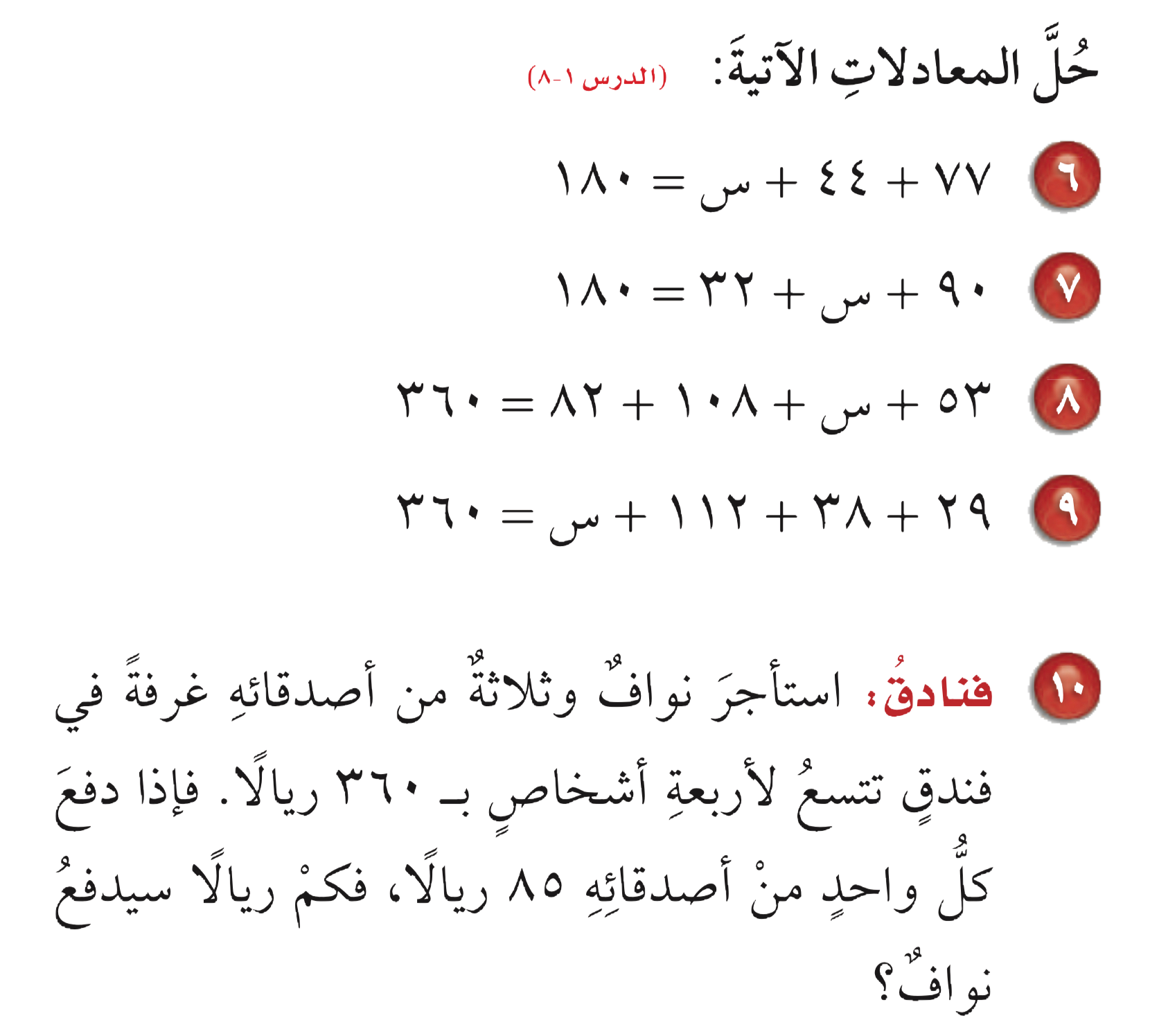 ٨٥+٨٥+٨٥+س = ٣٦٠ ، س=١٠٥ 
سيدفع نواف ١٠٥ ريال
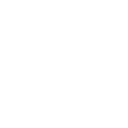 ٩
الفصل
ختاماً
الهندسة:الزوايا والمضلعات
لا يكفي الوصول إلى النجاح المهم أن نبقى ناجحين.